Bell Ringer
Go to Teams and open the assignment OAC- Final Argument 
Read the directions. 
Read the grading rubric. 
Close your computer and get your science notebook.
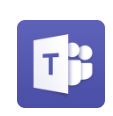 Learning Target
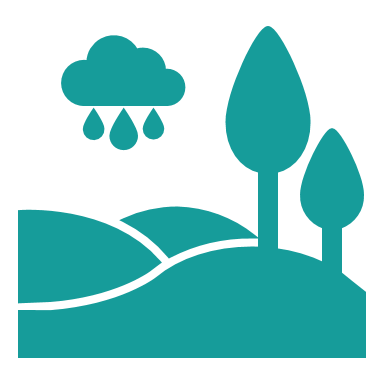 I can explain in writing why Christchurch’s air temperature is cooler than usual during El Niño years.
Agenda
Write The Final Argument
Finish your Reasoning Tool. 
Go to Teams and open the assignment. 
Open the word document and begin typing your argument.   
Include the claim before you include evidence and reasoning. 
Include at least 3 pieces of evidence from the reasoning tool. 
When you are done, review the rubric, reread what you typed, and revise if needed. 
Click Turn In in Teams. Put your reasoning tool into the class drawer.   
Extra Time? You may QUIETLY read or work on other assignments.
3/23/2025
4
Exit Ticket
You will have time to finish typing tomorrow and arguments are due by the end of the period.
3/23/2025
5
Bell Ringer
3/23/2025
6
Learning Target
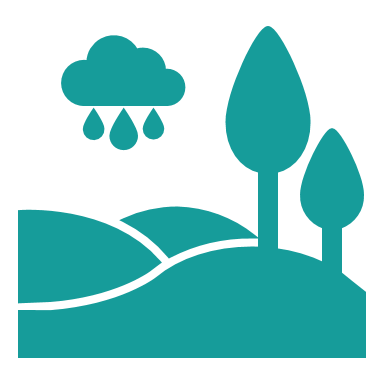 I can explain in writing why Christchurch’s air temperature is cooler than usual during El Niño years.
Agenda
When done with argument: WIND article
Write The Final Argument
Go to Teams and open the assignment. 
Open the word document and begin typing your argument.   
Include the claim before you include evidence and reasoning. 
Include at least 3 pieces of evidence from the reasoning tool. 
When you are done, review the rubric, reread what you typed, and revise if needed. 
Click Turn In in Teams. Put your reasoning tool into the class drawer.
Pick up an article from the table. 
Red card – What causes prevailing winds? 
Black Card- The Coriolis Effect 
Read and annotate the article. Answer the questions at the end of the article. 
Turn into the class drawer 
Extra Time? You may QUIETLY read or work on other assignments.
3/23/2025
9
Exit Ticket
3/23/2025
10